ФУРНИТУРА
ФУРНИТУРА -это вспомогательные изделия, которые используются в швейном производстве.
а) Пуговицы
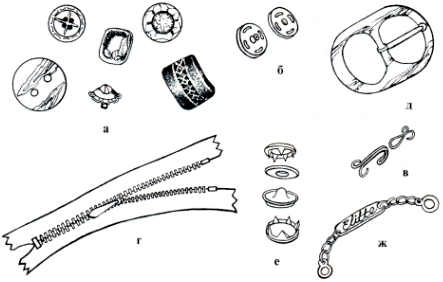 б) Кнопки
в) Крючки и петли
г) Застежка «молния»
д) Пряжки
е) Кнопки
ж) Вешалки
История пуговицы
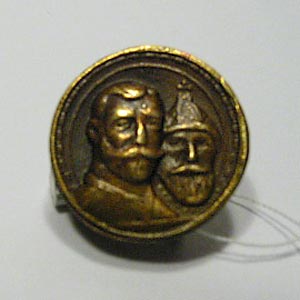 Какая история скрывается за её нарядным блеском?
В каком времени берёт начало этот элемент одежды – пуговица?
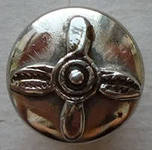 Кто автор этого изобретения?
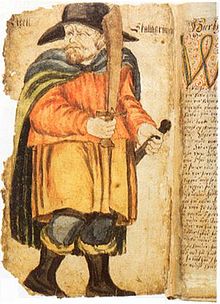 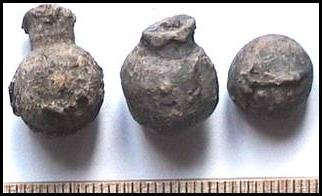 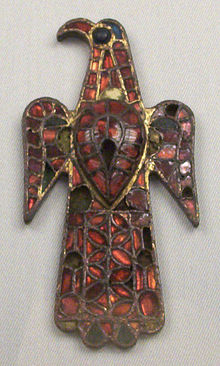 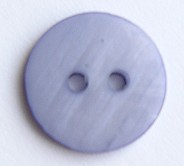 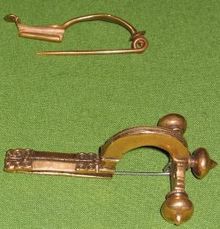 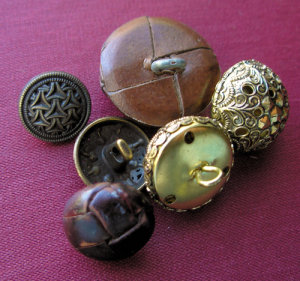 Застежка «Фибула»
Царский кафтан, женская шуба
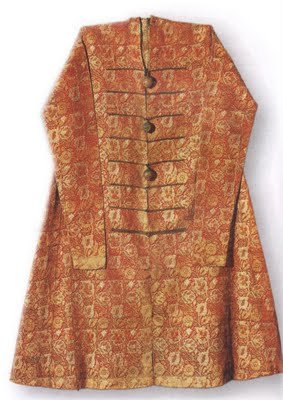 К каждому виду платья полагалось строго определённое число пуговиц: к кафтану пришивали по 3, 8, 10, 11, 12, 13 или 19 пуговиц; к шубе — по 8, 11, 13, 14, 15, 16. Самое большое количество пуговиц полагалось иметь на тигилее (стёганый кафтан с коротким рукавом, который носили ратники).
 Чем больше пуговиц на одежде, тем богаче её хозяин, тем выше его положение в обществе, тем ниже кланялись ему окружающие.
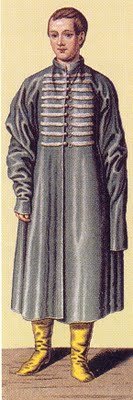 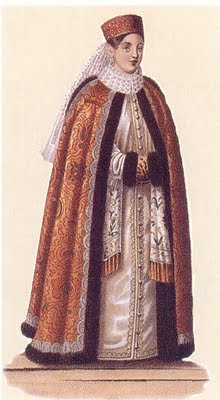 Эпоха Ренессанс
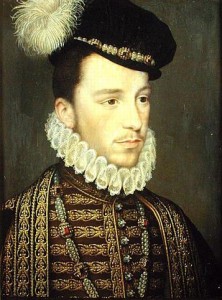 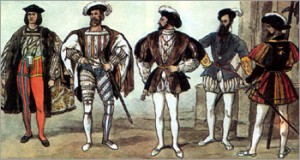 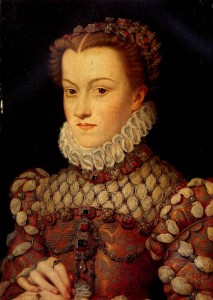 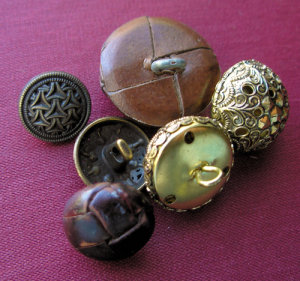 Пуговицы. Серебро, эмаль. XVI-XVII вв.
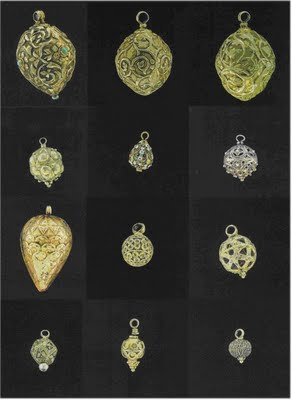 В России пуговицы на одежде были своеобразной «визитной карточкой» владельца. 
Их количество, форма, имевшиеся на них узоры и знаки могли поведать о положении человека, его заслугах, близости к власти, поэтому русские бояре и боярыни не скупясь платили золотых дел мастерам большие деньги за пуговицы из драгоценных металлов.
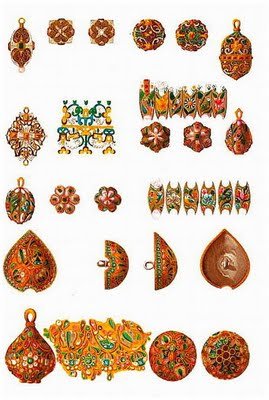 Пуговицы со столовых царских кафтанов
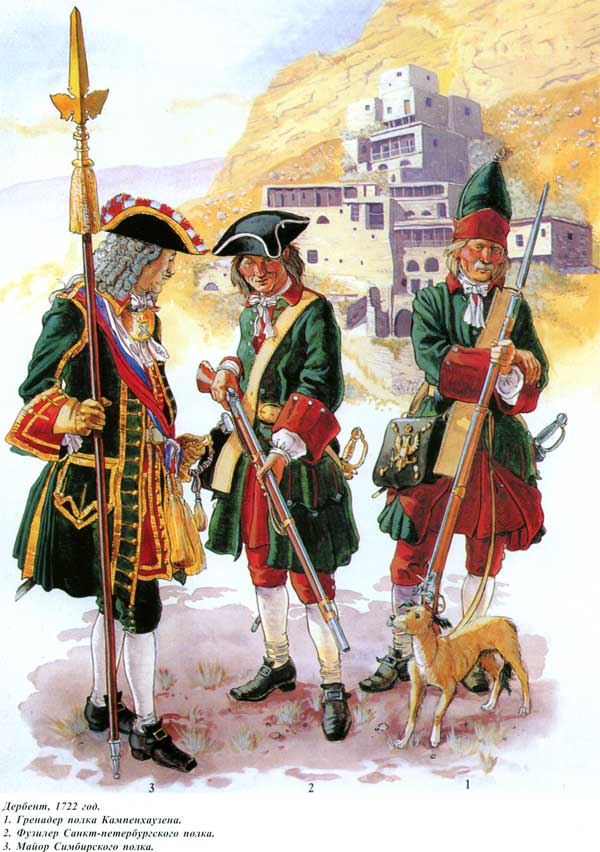 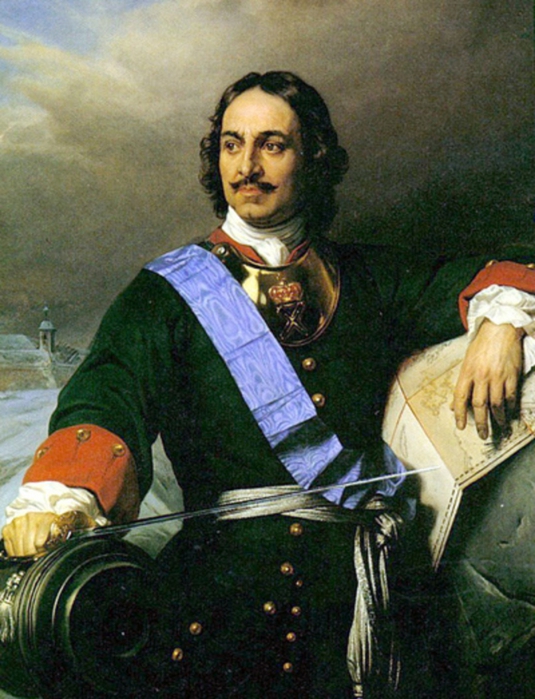 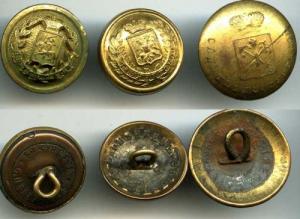 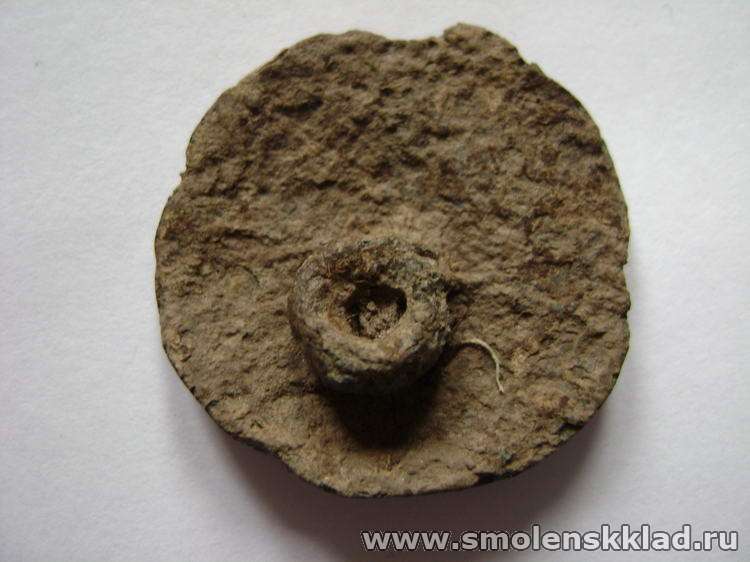 Пуговица времен Петра I (Орел Петра I)
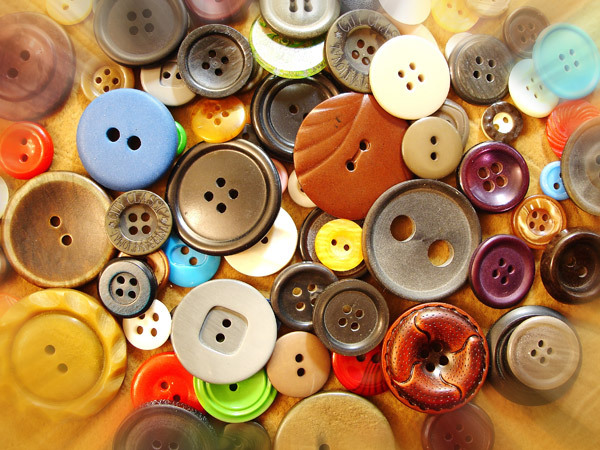 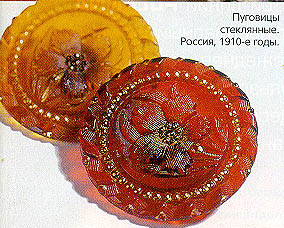 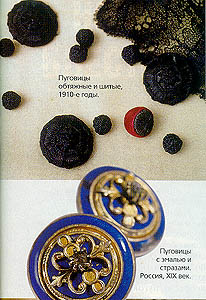 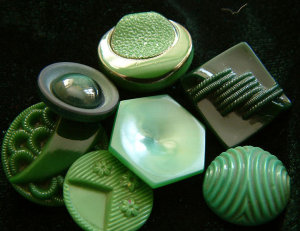 Что такое пуговица?
Пуговица — застёжка на одежде, предназначенная для соединения её частей. 
Простейшая пуговица представляет из себя диск, с двумя сквозными отверстиями в середине, однако встречаются пуговицы других видов и форм (например, квадратные, треугольные, цилиндрические или шарообразные). Количество отверстий также может варьироваться.
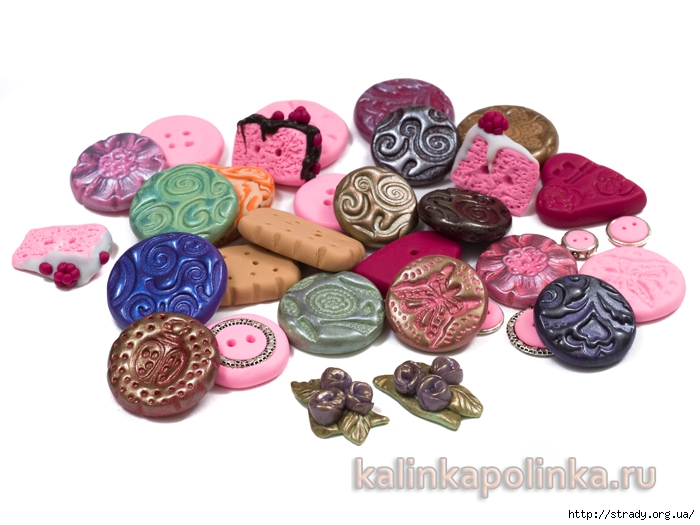 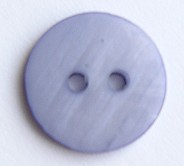 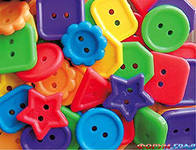 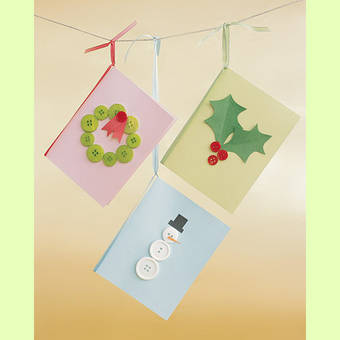 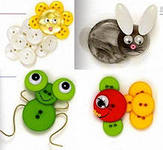 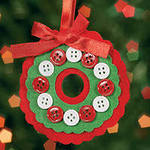 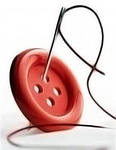 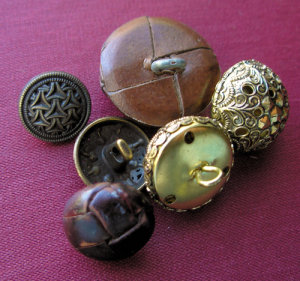 Висит, СкучаетПуговица –СпокойноЕй живётся. Не замечаютПуговицу, ПокаНе оторвётся.
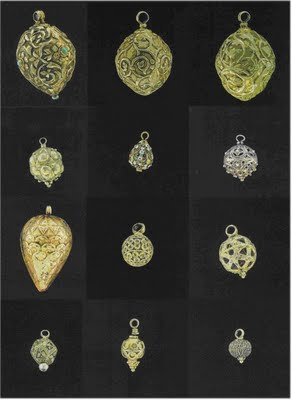 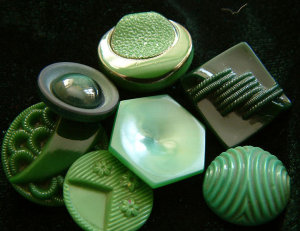 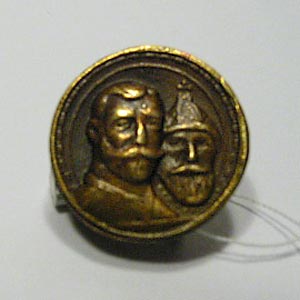